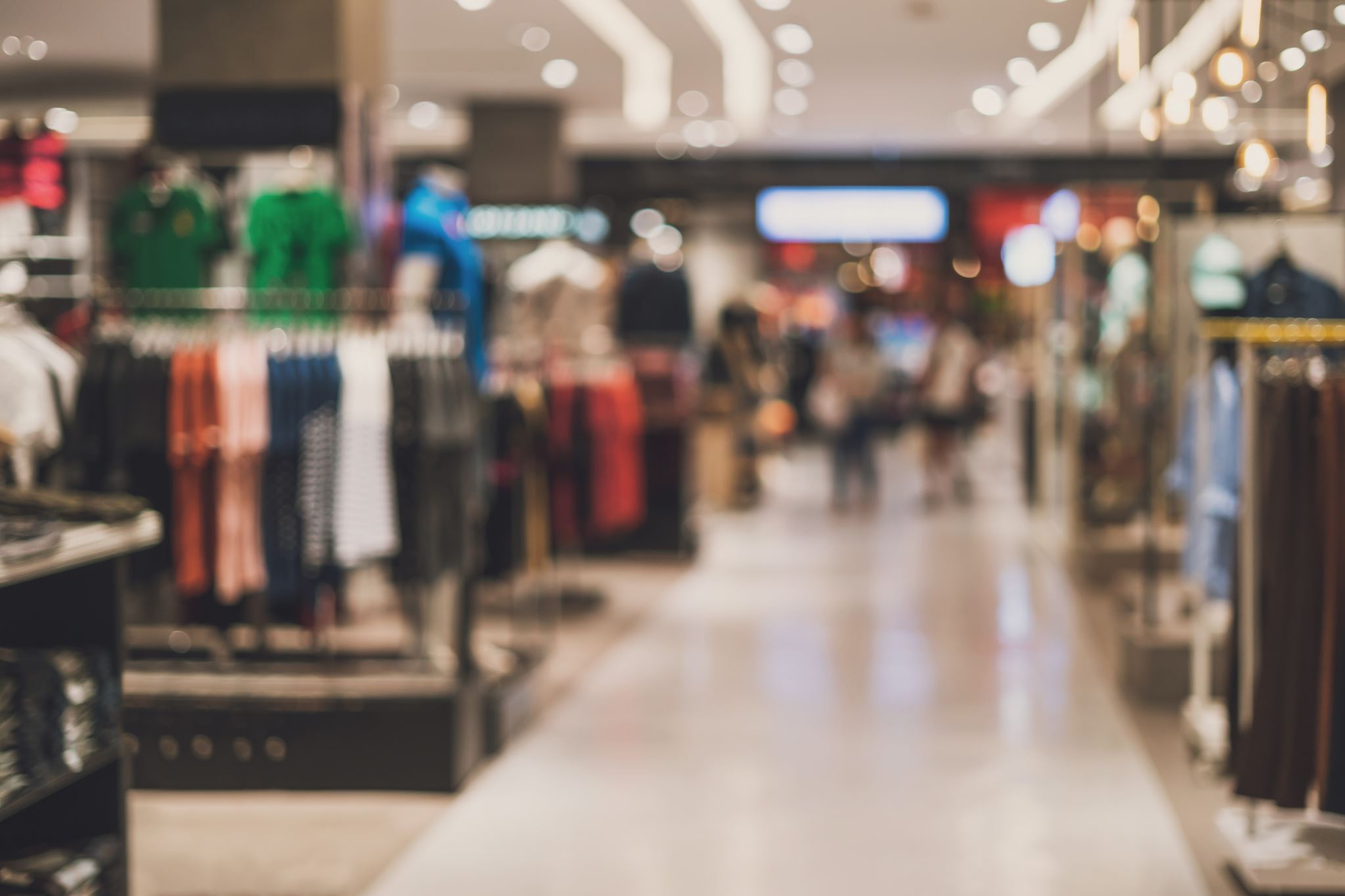 SCELTA DEL consumatore
Ripasso ed esercizi
Dott.ssa Audrey De Dominicis
adedominicis@unite.it
Utilita’ totale e utilita’ marginale
Utilità = in economia, qualunque bene che sia atto a soddisfare un bisogno (soddisfazione).
Proprietà dell’ordinamento delle preferenze dei consumatori:

Completezza: il consumatore ha tutte le informazioni per poter classificare tutte le possibili combinazioni di beni e servizi;
Transitività: se io preferisco le fragole alle mele e le mele alle pere, io preferirò di conseguenza le fragole alle pere;
«Non sazietà»: a parità di altre condizioni, è preferibile avere un quantitativo maggiore di un determinato bene;
Continuità: le preferenze cambiano in maniera graduale e non improvviso;
Convessità: consumatore preferisce combinazioni di beni che contengono quantità più bilanciate dei due beni rispetto a combinazioni estreme di uno dei beni e pochissimo dell'altro. In altre parole, mostra che il consumatore è disposto a sacrificare una certa quantità di un bene per ottenere un'unità aggiuntiva dell'altro
Utilita’ totale e utilita’ marginale
Utilità
 totale
Utilità
 marginale
pizza
pizza
è il cambiamento nella soddisfazione che si verifica con l'aggiunta di una unità aggiuntiva di un bene
La somma complessiva di soddisfazione derivante dal consumo totale di un bene o di più beni
EQUILIBRIO DEL CONSUMATORE
X2
I3
I2
I1
X1
EQUILIBRIO DEL CONSUMATORE
Glossario
Paniere: particolare combinazione di duo o più beni
Vincolo di bilancio: insieme di tutti i panieri che esauriscono esattamente il reddito del consumatore a determinati prezzi. È chiamato anche linea di bilancio
Insieme di bilancio: Panieri che appartengono al vincolo di bilancio o che si trovano al di sotto di esso; panieri per i quali (dati i prezzi) la spesa è inferiore o uguale al reddito disponibile.
EQUILIBRIO DEL CONSUMATORE
X2
Il consumatore sceglierà il punto A
B
A
C
I3
D
I2
I1
X1
EQUILIBRIO DEL CONSUMATORE
Come disegnare il vincolo di bilancio:
X2
Nel punto A la quantità del bene X2 è 0 quindi possiamo scrivere
X1
A
EQUILIBRIO DEL CONSUMATORE
Come disegnare il vincolo di bilancio:
X2
Nel punto A la quantità del bene X2 è 0 quindi possiamo scrivere
X1
A
EQUILIBRIO DEL CONSUMATORE
X2
Nel punto A la quantità del bene X1 è 0 quindi possiamo scrivere
B
X1
A
EQUILIBRIO DEL CONSUMATORE
X2
B
Il punto B è uguale a 20
X1
A
EQUILIBRIO DEL CONSUMATORE
Cosa succede se il prezzo del bene x1 varia e il reddito e il prezzo dell’altro bene rimangono invariati?
X2
A’
B
A’’
A’’
A’
A
X1
EQUILIBRIO DEL CONSUMATORE
Cosa succede se il prezzo del bene x1 varia e il reddito e il prezzo dell’altro bene rimangono invariati?
X2
B’
B’
B
B’’
B’’
A
X1
EQUILIBRIO DEL CONSUMATORE
Cosa succede se è il reddito a cambiare e il prezzo dei due beni rimane invariato?
X2
B’
Y
Y’
B
Y’’
B’’
A’
A’’
A
X1
EQUILIBRIO DEL CONSUMATORE
Esercizio:
Mary ha un reddito mensile pari a 500 euro che spende interamente per l’acquisto di due beni: pane e libri.
Il prezzo di un kg di pane è 2 euro mentre i libri costano 10 euro l’uno.
Disegnare il vincolo di bilancio
soluzione
Trovo la prima intercetta ponendo uguale a 0 la quantità del primo bene (ossia del pane) così da poter trovare l’intercetta del bene x2 (libri)
soluzione
Trovo la seconda intercetta ponendo uguale a 0 la quantità del secondo bene (ossia del pane) così da poter trovare l’intercetta del bene x1 (pane)
EQUILIBRIO DEL CONSUMATORE
X2
B=50
Il punto A è uguale a 250
Il punto B è uguale a 50
A=250
X1
EQUILIBRIO DEL CONSUMATORE
E se il reddito di Mary aumentasse di 100 euro mensili, quale sarebbe il suo vincolo di bilancio?
soluzione
Trovo la prima intercetta ponendo uguale a 0 la quantità del primo bene (ossia del pane) così da poter trovare l’intercetta del bene x2 (libri)
soluzione
Trovo la seconda intercetta ponendo uguale a 0 la quantità del secondo bene (ossia del pane) così da poter trovare l’intercetta del bene x1 (pane)
EQUILIBRIO DEL CONSUMATORE
X2
B=60
Il punto B è uguale a 60
Il punto A è uguale a 300
X1
A=300
EQUILIBRIO DEL CONSUMATORE
Saggio marginale di sostituzione
Saggio marginale di trasformazione
Vincolo di bilancio
ESercizio
ESercizio
soluzione
ESERCIZIO
soluzione
ESERCIZIO
soluzione
esercizio
soluzione
ESercizio
soluzione
Rappresentiamo il vincolo di bilancio:
EQUILIBRIO DEL CONSUMATORE
Il punto A è uguale a 150
X2
60
Il punto B è uguale a 60
150
X1
Esercizio 1
ESERCIZIO 1
soluzione
Vincolo di bilancio
Il vincolo di bilancio di un consumatore è ottenuto imponendo l’uguaglianza tra la spesa del consumatore in beni di consumo ed il reddito a disposizione del consumatore.
Rose che acquista solo i beni X e Y e dispone di un reddito pari a M, avrà come vincolo di bilancio:
ESERCIZIO 1
soluzione
Sostituiamo:
Troviamo l’interecetta A e quindi poniamo uguale a 0 la quantità Y:
ESERCIZIO 1
soluzione
Sostituiamo:
Troviamo l’interecetta B e quindi poniamo uguale a 0 la quantità X:
ESERCIZIO 1
soluzione
Y
20
-0.5
40
X
ESERCIZIO 1
soluzione
2) Risolviamo il sistema:
ESERCIZIO 1
soluzione
Risolviamo le derivate:
Utilità marginale del bene X
SMS
Utilità marginale del bene Y
ESERCIZIO 1
soluzione
Esplicitiamo in base a Y
Sostituiamo la Y e troviamo X
ESERCIZIO 1
soluzione
ESERCIZIO 1
soluzione
Il paniere ottimale di questo consumatore considerando i beni X e Y si trova nel punto A (incontro tra curva di indifferenza e vincolo di bilancio).
Y
Cosa succede se il prezzo del bene X aumenta?
C’è un nuovo vincolo di bilancio poiché il prezzo del bene X è aumentato e dunque anche un nuovo equilibrio (B).
A
Y’
B
X’’
X’
X
VOGLIAMO SAPERE COME SCOMPORRE QUESTO EFFETTO
EFFETTI:
EFFETTO SOSTITUZIONE: un incremento del prezzo del bene X rende relativamente più costoso il bene X rispetto al bene Y. Quindi ciò porterà il consumatore a sostituire il consumo del bene X con il bene Y.
EFFETTO REDDITO: poiché il prezzo del bene X aumenta, il potere di acquisto del consumatore sarà minore
Y
A
Y’
B
X’’
X’
X
Isoliamo gli effetti…
Dato il nuovo prezzo, quante unità di X il nostro consumatore sostituirà con unità aggiuntive del bene Y rimanendo sulla stessa curva di indifferenza?
Y
Costruiamo un nuovo vincolo di bilancio (è un reddito immaginario), ipotizzando di dare un nuovo reddito al consumatore, con la stessa pendenza del secondo vincolo di bilancio
C
Y’’’
A
Y’
B
X’’
X’
X’’’
X
EFFETTO SOSTITUZIONE: isola l’effetto dell’aumento del prezzo del bene X sul consumo del bene X. Mantenendo lo stesso livello di soddisfazione (ossia rimanendo sulla stessa curva di indifferenza), il consumatore sarà portato a sostituire la quantità di bene X con una data quantità di bene Y.
Y
C
Y’’’
A
EFFETTO REDDITO: varia la quantità consumata di entrambi i beni in seguito alla variazione complessiva del potere d'acquisto del consumatore.
Y’
B
X’’
X’
X’’’
X
Esercizio 2
Si consideri una consumatrice la cui funzione di utilità è:
ESERCIZIO 2
Il paniere ottimo e l’utilità totale conseguita;
Si scomponga la variazione indotta nel consumo del bene 2, quando il suo prezzo scende a 4 euro, nella parte dovuta all’effetto reddito e in quella dovuta all’effetto sostituzione.
soluzione
ESERCIZIO 2
Per ottenere il paniere ottimo, abbiamo bisogno di eguagliare il saggio marginale di sostituzione con il saggio marginale di trasformazione, considerando il vincolo di bilancio del consumatore.
Per ottenere il saggio marginale di sostituzione dobbiamo calcolare le utilità marginali dei singoli beni, attraverso le derivate
soluzione
ESERCIZIO 2
soluzione
ESERCIZIO 2
Semplifico ciò che posso semplificare (es. 40) e porto i membri q1 al numeratore cambiando il segno
soluzione
ESERCIZIO 2
Ora porto i membri q2 al numeratore cambiando il segno
soluzione
ESERCIZIO 2
O,4q1 elevato alla meno uno è equivalente a 1/0,4q1
soluzione
ESERCIZIO 2
Adesso eguagliamo questo risultato del MRS con il MRT
soluzione
ESERCIZIO 2
Esplicitiamo in base a q2
soluzione
ESERCIZIO 2
Inseriamolo nel vincolo di bilancio
soluzione
ESERCIZIO 2
soluzione
Esercizio 2
soluzione
ESERCIZIO 2
Se il prezzo del secondo bene scende a 4 cosa succede?
soluzione
ESERCIZIO 2
soluzione
ESERCIZIO 2
Ora dobbiamo scomporre la variazione totale del bene 2 in quella indotta dall’effetto prezzo ed effetto reddito. Per determinare il segno di queste due componenti e la loro intensità occorre calcolare la quantità compensata cioè la quantità che la nostra consumatrice acquisterebbe se, dati i nuovi prezzi relativi, gli venisse sottratto tanto reddito nominale quanto sarebbe necessario per ricondurla ad una posizione egualmente soddisfacente quanto quella iniziale
soluzione
Esercizio 2
In questo caso andiamo a sostituire il nostro rapporto tra MRS e MRT nella funzione di utilità:
soluzione
ESERCIZIO 2
Quantità finale
Quantità iniziale
Quantità compensata
soluzione
ESERCIZIO 2
Quantità finale
Quantità iniziale
Quantità compensata
ESERCIZIO 3
Si consideri un consumatore che deve acquistare due beni (A e B). Si assuma che la struttura delle sue preferenze possa essere descritta da una funzione di utilità del tipo:
soluzione
ESERCIZIO 3
Imponiamo la condizione di ottimo:
Derivata prima di A
Derivata prima di 2B
soluzione
ESERCIZIO 3
soluzione
ESERCIZIO 3
Per risolvere questo problema sarà meglio esprimere la condizione di ottimo in maniera differente, e cioè:
soluzione
ESERCIZIO 3
Quindi, nel nostro esercizio:
COSA SIGNIFICA?
soluzione
ESERCIZIO 3
Questo significa che il valore della utilità marginale (ovvero utilità marginale del bene ponderata al rispettivo prezzo) rispetto a B è sempre maggiore del valore della utilità marginale del bene A, quindi il consumatore spenderà tutto il suo reddito per acquistare il bene B.
Avremo quindi:
soluzione
ESERCIZIO 3
B
Osserviamo: 
Le curve di indifferenza si presentano come «rette» di indifferenza in quanto la loro inclinazione, ovvero il MRS, è costante per qualsiasi livello di consumo. (Es. di beni che hanno tra loro un rapporto di sostituibilità costante).
Obiettivo è quello di raggiungere la curva di indifferenza più alta. Il punto soluzione sarà il punto di intersezione del vincolo di bilancio con l’asse delle ordinate.
A
soluzione
ESERCIZIO 3
La nuova posizione di ottimo se il prezzo del bene A scende a 15.
Questo indica che il valore delle utilità marginali dei due beni è identico e quindi il consumatore consumerà una qualsiasi combinazione di beni che giace sul vincolo di bilancio